Основы  православной  культуры
Монастырь
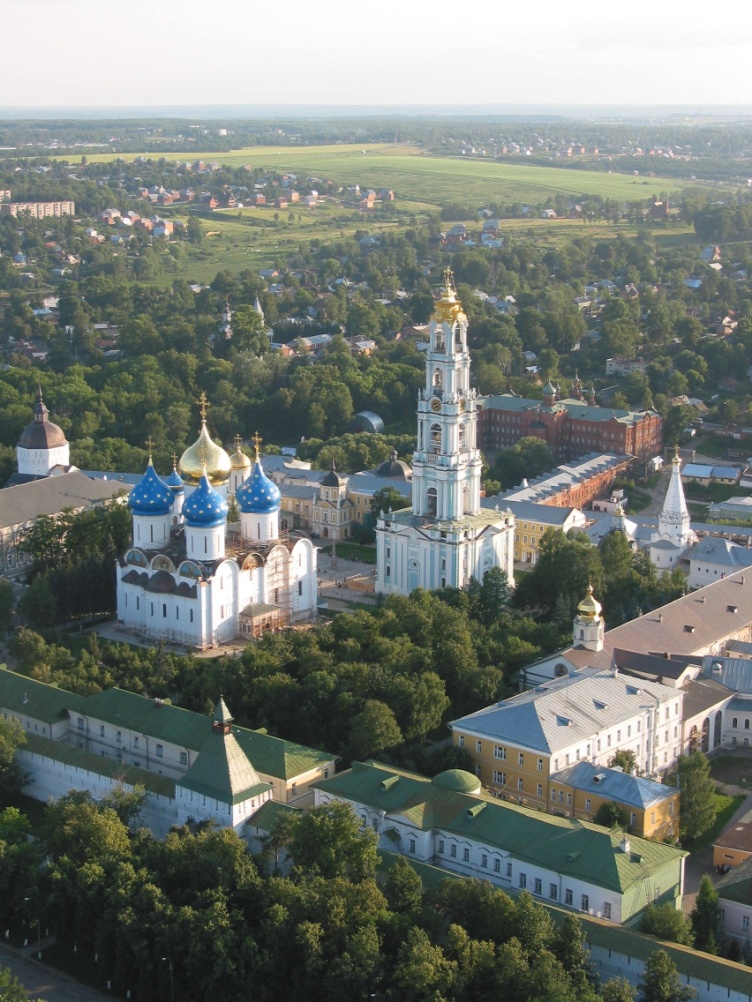 Мы обязаны монахам нашей историей, следственно и просвещением.             А.С. Пушкин.
Что такое постриг?
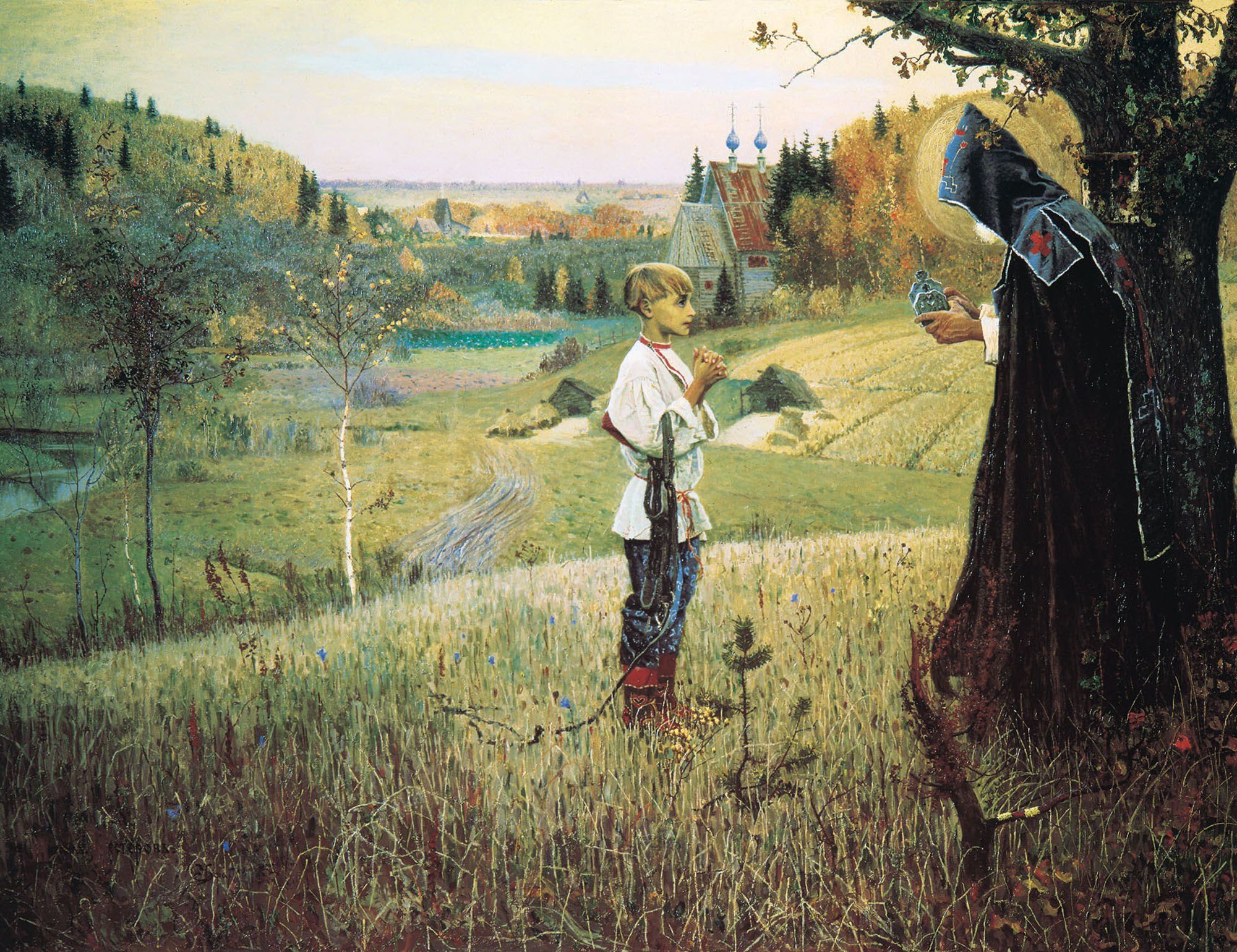 ПОСТРИГ МОНАХА ОЗНАЧАЕТ,  ЧТО ОН САМ, СВОБОДНО ОТДАЁТ  СЕБЯ В СЛУГИ ХРИСТУ, ЧТОБЫ  НИКТО ДРУГОЙ И НИЧТО ДРУГОЕ НЕ ВЛАДЕЛИ ИМ. ДЛЯ НЕГО НАЧИНАЕТСЯ СОВСЕМ ДРУГАЯ  ЖИЗНЬ, И ПОЭТОМУ ПРИ ПОСТРИГЕ ОН ПОЛУЧАЕТ НОВОЕ ИМЯ.
Монашеское  облачение.
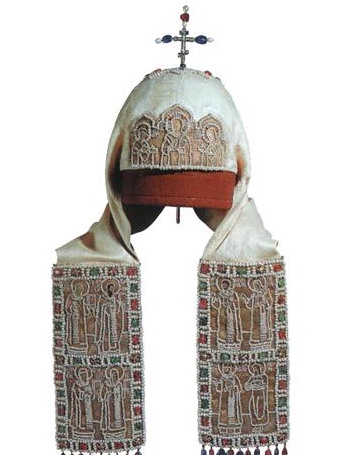 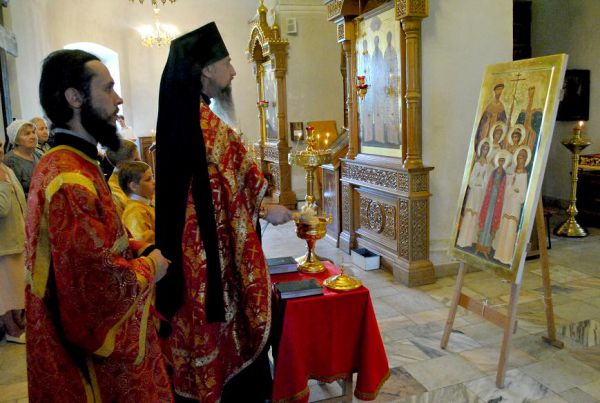 Белый клобук
патриарха Никона
Монашествующие носят клобуки – камилавки, обтянутые черным крепом, спускающимся на спину в виде трех концов.
Монашеское  облачение.
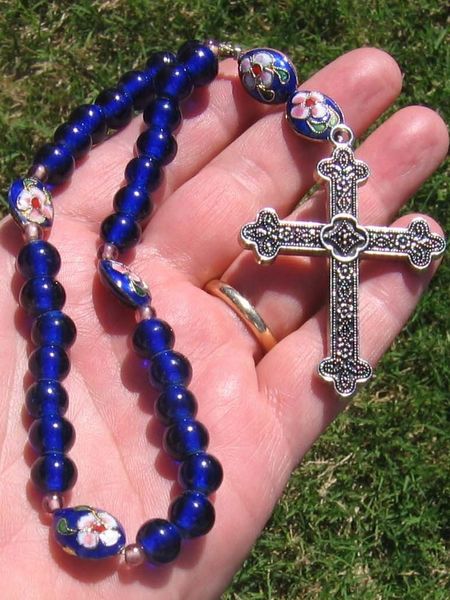 Четки— шнур или лента, чаще всего замкнутые в кольцо, на которых навязаны узелки, нанизаны бусины  или зёрна, пластинки или иные однородные элементы, помогающие монаху сосредоточиться в молитве
Мантия -длинная, до земли накидка без рукавов с застёжкой на вороте, окутывающее все тело как жизнь под Божьей защитой.
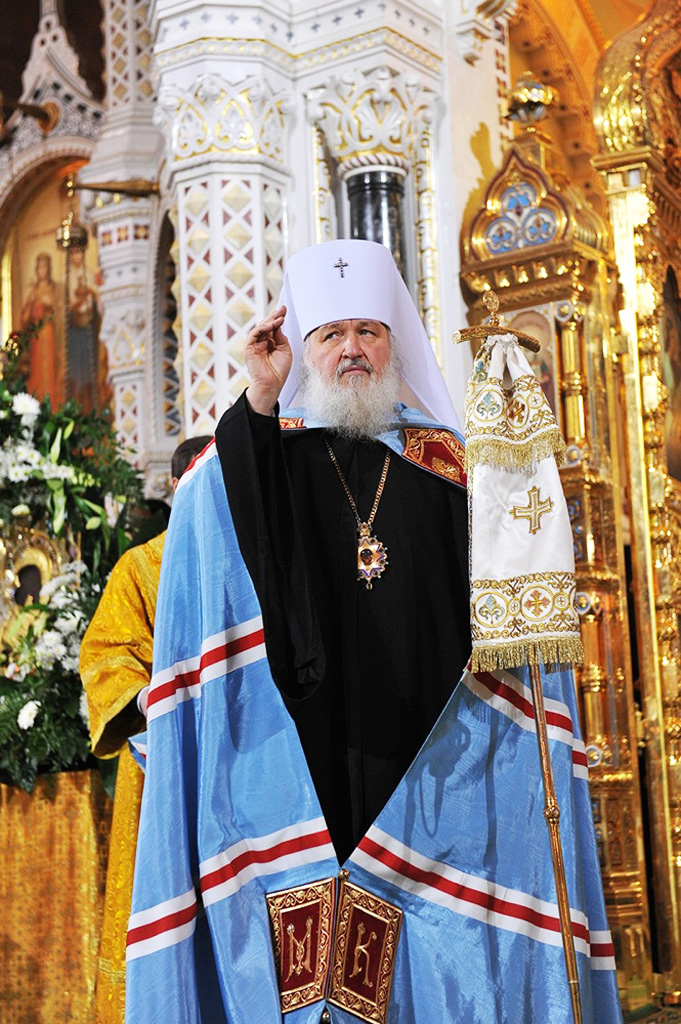 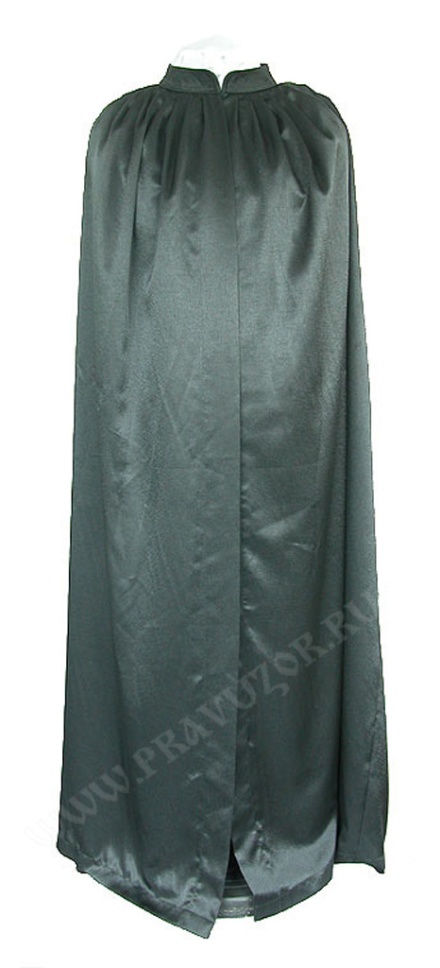 Мантия Патриарха Всея Руси Кирилла
Монашеское  облачение.
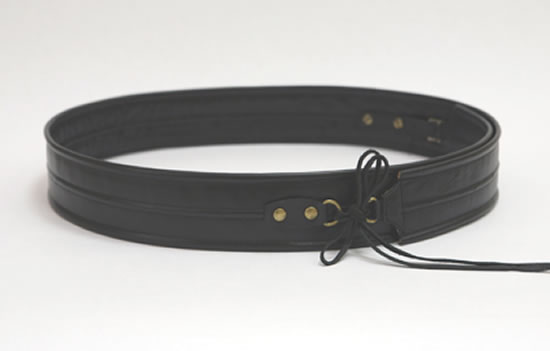 Пояс- сделан из кожи мертвого животного как напоминание о том, что всякая плоть смертна, а заботиться нужно прежде всего о жизни души.
Легенда о царевиче Иоасафе
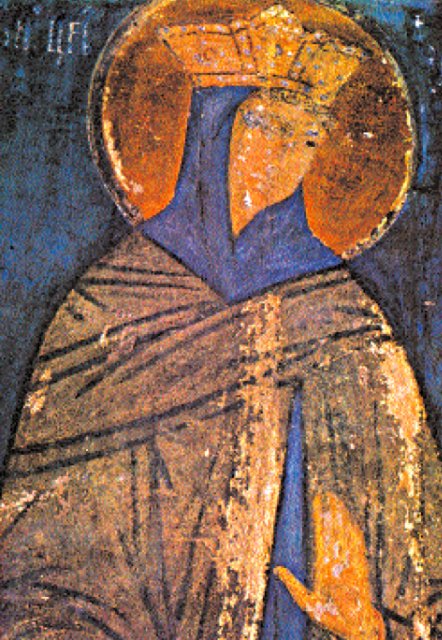 Царевич Иоасаф. 
Успенский собор Кремля. Фреска алтарной преграды. 1481
Святой Лука
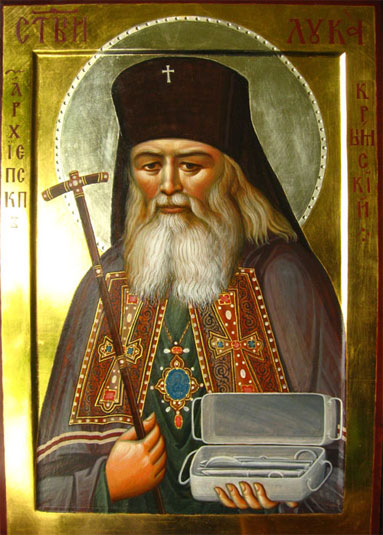 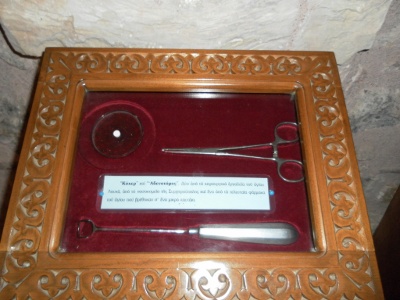 Инструменты, принадлежащие 
Святому Луке.
Монастырём управляет
 игумен или игуменья
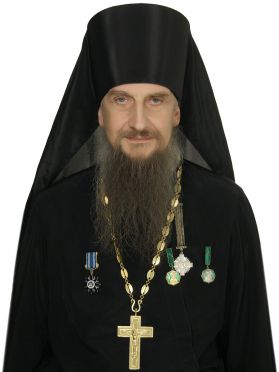 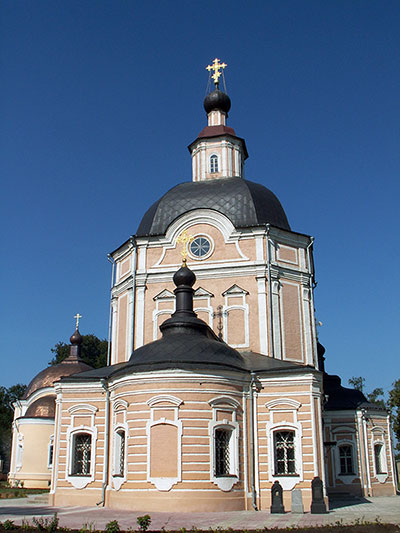 Игумен Иоанн – настоятель храма Успения Божией Матери
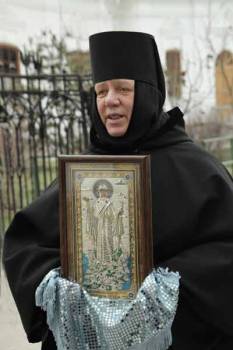 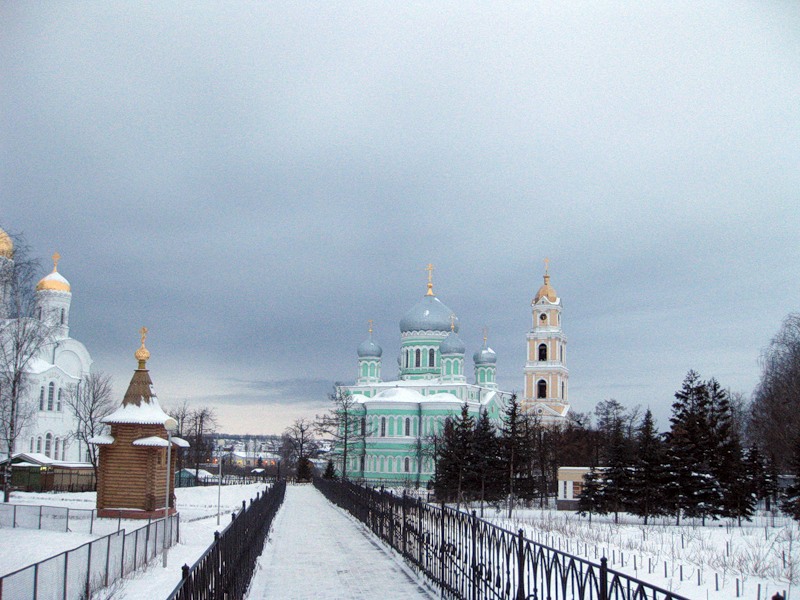 Игуменья Сергия Свято-Троицкого Серафимо-Дивеевского женского монастыря
Подведем итоги
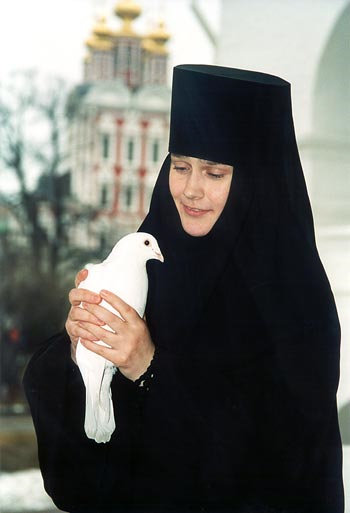 Что нового вы узнали на сегодняшнем уроке? 
Как вы думаете, легко ли быть монахом?
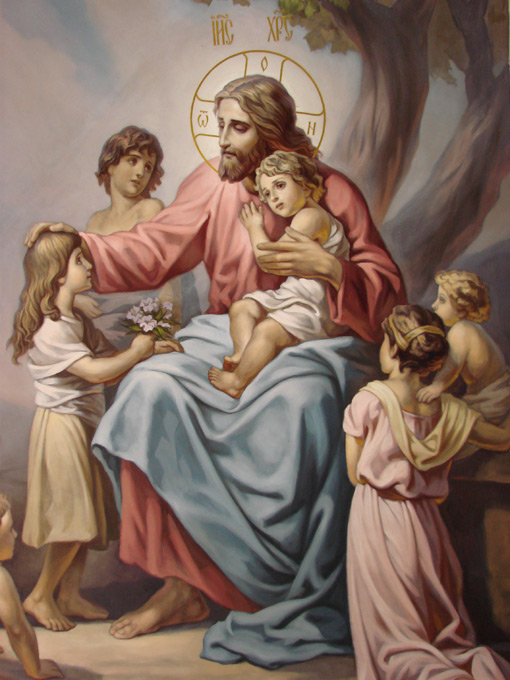 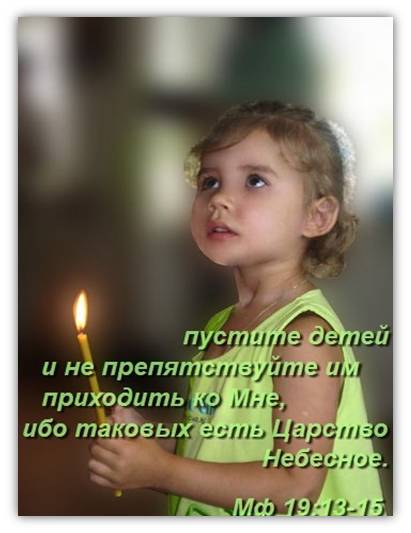 Список литературы
Кураев А.В. Основы православной культуры. Учебник. М.: Просвещение, 2012
http://experiment-opk.pravolimp.ru/lessons/25
http://sl.btv.ru/index.html
http://www.kupola.info/istorija-hrama/1990-2013.html
http://ricolor.org/rus/rz/zo/22_5_11/30_5_11/
http://kotomysh.dreamwidth.org/86594.html
http://new.nivasposad.ru/school/homepages/belousova/2010-2011/konkurs/belova_elena_b/index.htm
http://wiki.iteach.ru/index.php/%D0%A3%D1%80%D0%BE%D0%BA_25._%D0%9C%D0%BE%D0%BD%D0%B0%D1%81%D1%82%D1%8B%D1%80%D1%8C